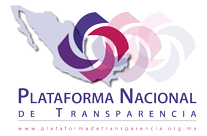 Capacitación para enlaces de Transparencia del Ayto. de Tepic.
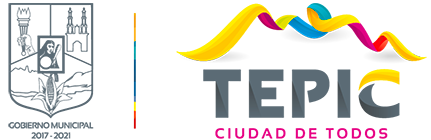 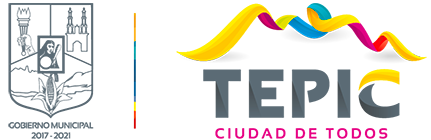 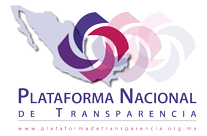 Orden del día.
Capacitación para el uso del Sistema de Portales de Obligaciones de Transparencia (Sipot)
Determinaciones para la carga de información pública de oficio.
Determinaciones sobre el periodo de conservación de la información en el SIPOT.
Definiciones de trámite, servicio y programa.
Determinación para la publicación de la información correspondiente a todas las Unidades Administrativas.
Determinaciones del Comité de Transparencia en materia de Protección de Datos Personales.
Sugerencias en el trámite de las solicitudes de información.
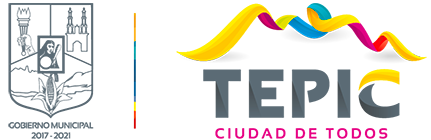 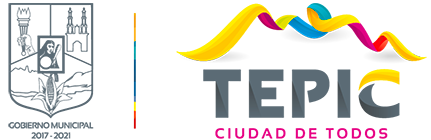 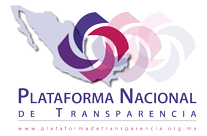 Uso del SIPOT.
En la sección de Transparencia del Ayuntamiento (Obligaciones Comunes y específicas) se encuentra publicada una sección de guías para la carga de información.
Video para la carga de información en el SIPOT mediante formulario Web.
http://tepic.gob.mx/tutoriales-y-guias/
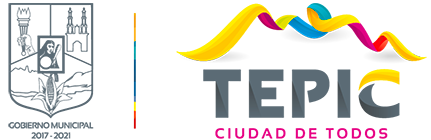 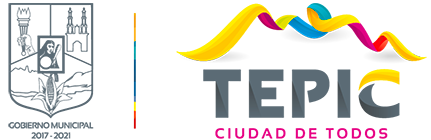 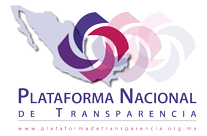 Publicación de IPO.
Monitoreo oficioso realizado al SIPOT y a la pagina local.
Entrega del calendario de monitoreo de la información.
Periodo de actualización de la información: Es la frecuencia en la que debemos estar actualizando la información.
Periodo de publicación de la información: Son los veinte días naturales posteriores al vencimiento del periodo de actualización de la información en el que los enlaces deberán publicar y actualizar la información.
Periodo de conservación de la información: Es el tiempo que debemos de tener la información publicada en el SIPOT.
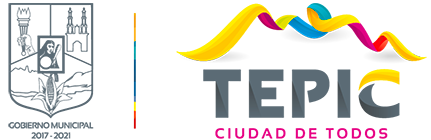 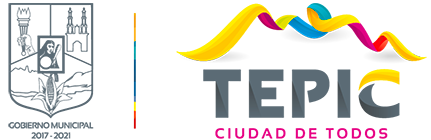 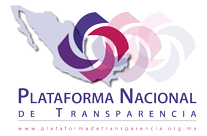 Periodo de Conservación.
El 21 de Diciembre del 2017 el Instituto de Transparencia nos notificó el segundo monitoreo oficioso realizado al SIPOT y al portal del Ayuntamiento.
Derivado de lo anterior realizó requerimientos para la publicación de la información según los criterios de los lineamientos técnicos locales, con mayor medida hizo referencia a los criterios adjetivos de actualización de la información, especificando que se incumplía con los plazos de conservación de la información.
Entrega de la Tabla de Conservación y Actualización de la Información.
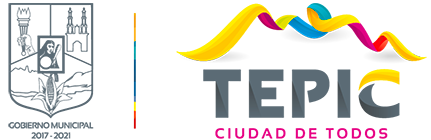 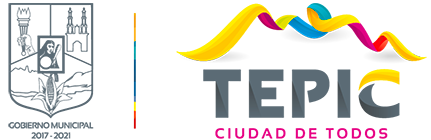 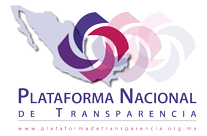 Servicio
Servicios: Actividades realizadas para satisfacer necesidades de la población, sea directamente, mediante permisionario, concesionario o empresas productivas del Estado.
Debe vincularse con la fracción XV del artículo 33 (Referente a programas)
Debe guardar correspondencia con la fracción XX (trámites, requisitos y formatos que ofrecen)
Ejemplo: Servicio de poda de árboles, servicios de acceso a la información, servicio de copias de cartografía, etc.
Fracción XIX Art. 33 LTAIPEN
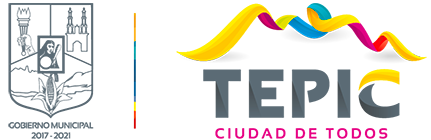 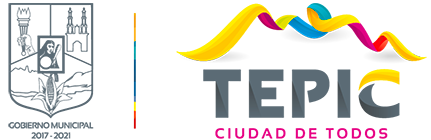 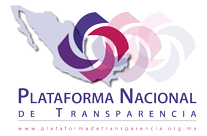 Programa
Programa: Actividades desarrolladas por el sujeto obligado, el cual implica la distribución de recursos mediante subsidios, estímulos, aportaciones y apoyos en efectivo o en especie, dirigidos a la población para incidir en su bienestar y hacer efectivos sus derechos.
Implica el ejercicio de recursos públicos.
Debe guardar relación con las fracciones I, XXIX y XL del artículo 33 (Referente a la normatividad, los informes y las evaluaciones a los programas)
Nota: la mayoría de los programas tienen reglas de operación y padrón de beneficiarios.
Ejemplo: Programas de vivienda, programas de apoyo para el inicio de negocios, programa de entrega de tablets, etc.
Fracción XVI Art. 33 LTAIPEN
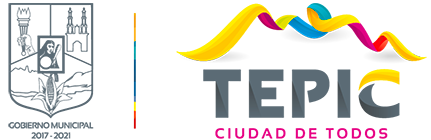 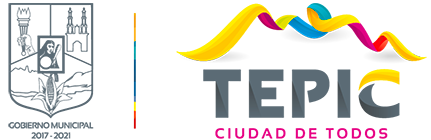 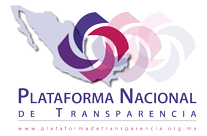 Tipo o Naturaleza 
de los Programas
Programas de transferencia: implican la entrega directa a una persona física o moral ya sea de recursos monetarios o bienes materiales. (?)
Programas de Servicios: ofrecen un conjunto de actividades con el fin de atender necesidades específicas de determinada comunidad: servicios de educación, de salud, de vivienda, etcétera. (?)
Programas de infraestructura social: se implementan para la construcción, remodelación o mantenimiento de infraestructura pública. (?)
Programas de subsidio: otorgan recursos directos para reducir el cobre a las y los usuarios o consumidores de un bien o servicio y así fomentar el desarrollo de actividades sociales o económicas prioritarias de interés general. (?)
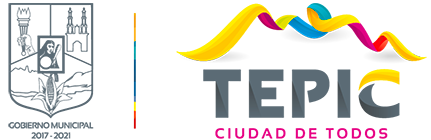 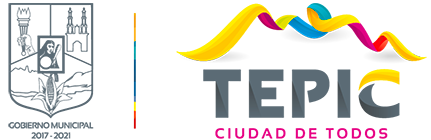 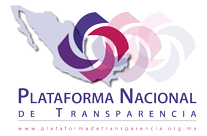 Trámite
Trámite: Son las tareas administrativas que realiza el Ayuntamiento, con el objeto de atender las peticiones que realicen los particulares ya sea para la obtención de un beneficio, o bien, cumplir con alguna obligación ante una autoridad, de conformidad con la normatividad respectiva.
Debe guardar relación con la fracción XIX del artículo 33 (Referente los servicios que ofrecen), pero no implica que se trate de la misma información en todos los campos a llenar, así también con las fracciones relacionadas con permisos, licencias, autorizaciones, etc.
Nota: Generalmente los trámites implican la entrega de información por parte de los particulares.
Ejemplo: Trámites de registro civil, trámites para permisos, licencias, autorizaciones, etc.
Fracción XX Art. 33 LTAIPEN
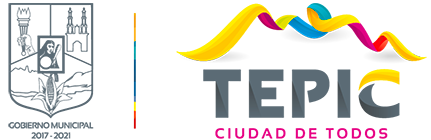 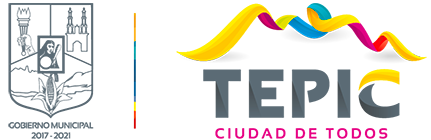 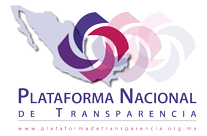 Sistema de Publicación de la Información.
Para la publicación de la información, deberá utilizarse el llenado del formulario web, debido a los errores que se presentan en los formatos de Excel para la carga masiva.

Quienes tengan que llena o actualizar más de 100 registros deberán acercarse personalmente a la Unidad de Transparencia para hacer pruebas para la carga de su información.
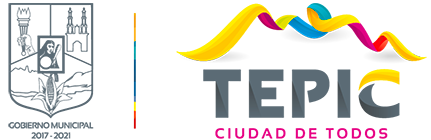 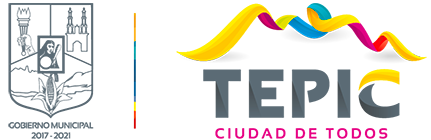 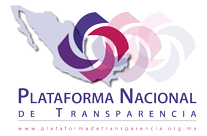 Determinaciones del Comité de Transparencia del Ayuntamiento en materia de Datos Personales..
En la novena sesión ordinaria del comité de transparencia del Ayuntamiento fue aprobado el aviso de privacidad, sin embargo, el 26 de enero del 2017 el INAI aprobó los lineamientos generales de protección de datos personales para el sector público, por cual el comité determinó realizar un análisis exhaustivo para determinar las unidades administrativas que recaban, tratan y transfieren datos personales.
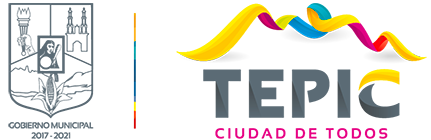 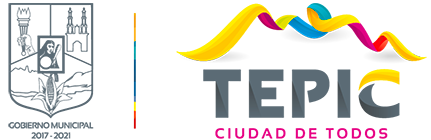 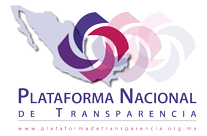 Determinaciones del Comité de Transparencia del Ayuntamiento en materia de Datos Personales..
En la novena sesión ordinaria del comité de transparencia del Ayuntamiento fue aprobado el aviso de privacidad, sin embargo, el 26 de enero del 2017 el INAI aprobó los lineamientos generales de protección de datos personales para el sector público, por cual el comité determinó realizar un análisis exhaustivo para determinar las unidades administrativas que recaban, tratan y transfieren datos personales.
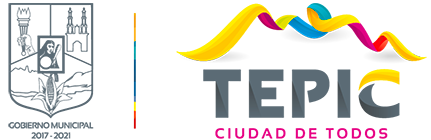 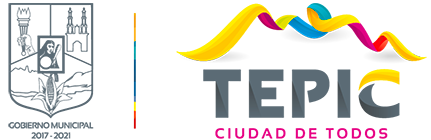 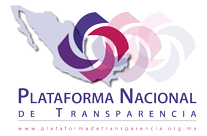 Sugerencias en el trámite de las solicitudes de información pública.
Acceso a la Información Pública en Copias simples
Certificación de Expedientes
Documentación de la Inexistencia de la Información
Procedimiento de Acceso a la Información 
Términos de requerimiento interno
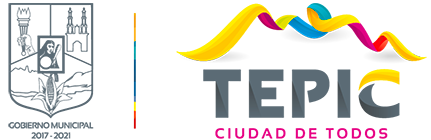 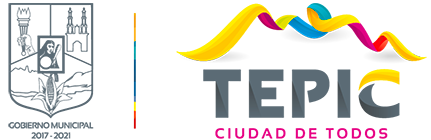 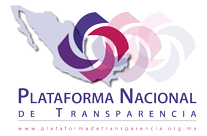 Gracias por su asistencia!
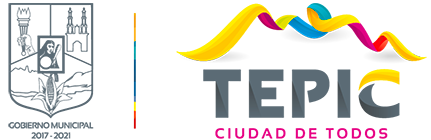